Science in School  Volumen 40: Verano  2017  www.scienceinschool.org
Epidemias en red
Material complementario para: 
Kucharski A et al. (2017) Disease dynamics: understanding the spread of diseases. Science in School 40: 52–56. www.scienceinschool.org/2017/issue40/diseasedynamics
[Speaker Notes: Summary from VC2: results from trial survey; cholera; spatial spread model]
Science in School  Volumen 40: Verano  2017  www.scienceinschool.org
Redes sociales
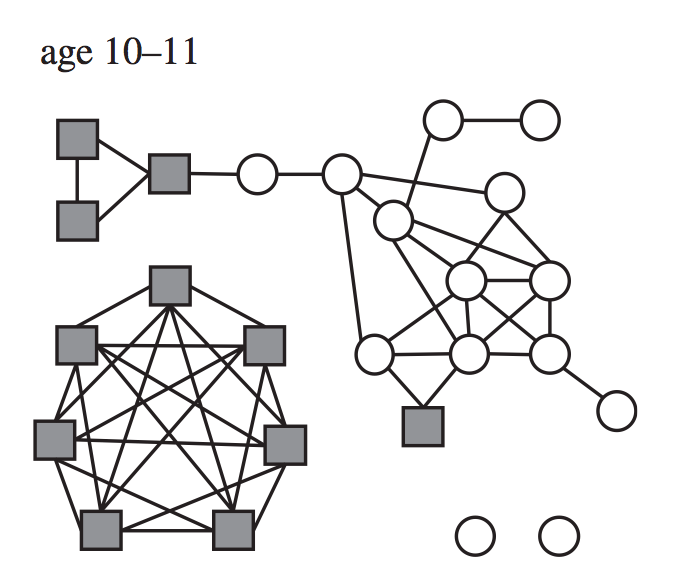 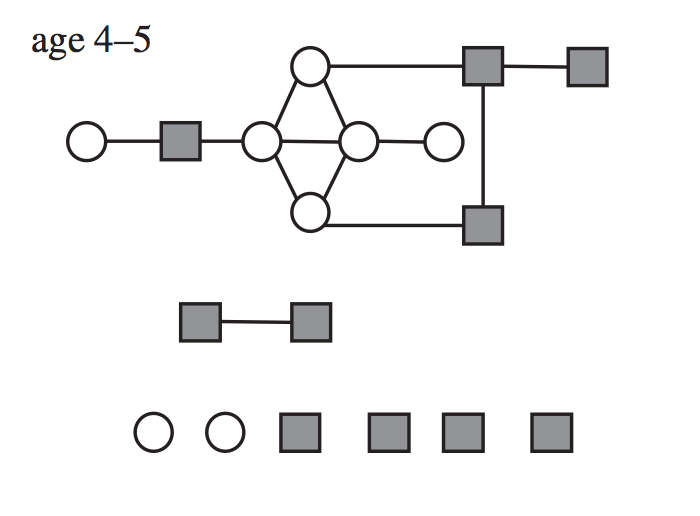 Edad 4-5
Edad 10-11
Material complementario para: 
Kucharski A et al. (2017) Disease dynamics: understanding the spread of diseases. Science in School 40: 52–56. www.scienceinschool.org/2017/issue40/diseasedynamics
Science in School  Volumen 40: Verano  2017  www.scienceinschool.org
¿Cómo se propaga una epidemia en una red?
Material complementario para: 
Kucharski A et al. (2017) Disease dynamics: understanding the spread of diseases. Science in School 40: 52–56. www.scienceinschool.org/2017/issue40/diseasedynamics
[Speaker Notes: c.f. “The Network Disease” from VC1.]
Science in School  Volumen 40: Verano  2017  www.scienceinschool.org
¿Cómo se propaga una epidemia en una red?
Día 1
Todos comienzan siendo  susceptibles , además de una persona infectada.
Material complementario para: 
Kucharski A et al. (2017) Disease dynamics: understanding the spread of diseases. Science in School 40: 52–56. www.scienceinschool.org/2017/issue40/diseasedynamics
[Speaker Notes: c.f. “The Network Disease” from VC1.]
Science in School  Volumen 40: Verano  2017  www.scienceinschool.org
¿Cómo se propaga una epidemia en una red?
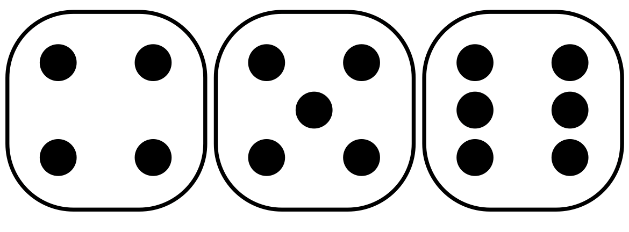 Día 2
• Gira sucesivamente en torno a las personas de contacto de la persona infectada
Material complementario para: 
Kucharski A et al. (2017) Disease dynamics: understanding the spread of diseases. Science in School 40: 52–56. www.scienceinschool.org/2017/issue40/diseasedynamics
[Speaker Notes: c.f. “The Network Disease” from VC1.]
Science in School  Volumen 40: Verano  2017  www.scienceinschool.org
¿Cómo se propaga una epidemia en una red?
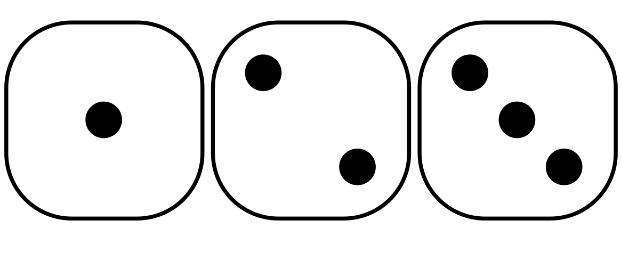 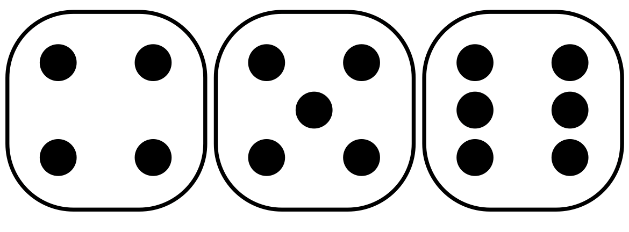 Día 2
• Gira sucesivamente en torno a las personas de contacto de la persona infectada 
• Tira el dado. Si el número es 1 ó 2, infecta a esa persona
Material complementario para: 
Kucharski A et al. (2017) Disease dynamics: understanding the spread of diseases. Science in School 40: 52–56. www.scienceinschool.org/2017/issue40/diseasedynamics
[Speaker Notes: c.f. “The Network Disease” from VC1.]
Science in School  Volumen 40: Verano  2017  www.scienceinschool.org
¿Cómo se propaga una epidemia en una red?
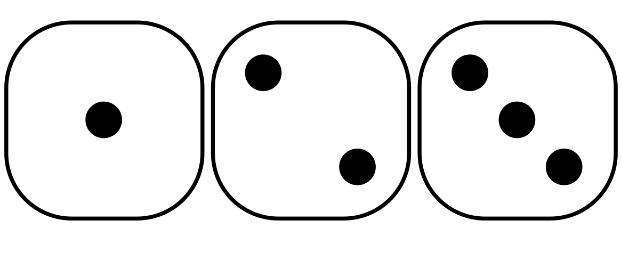 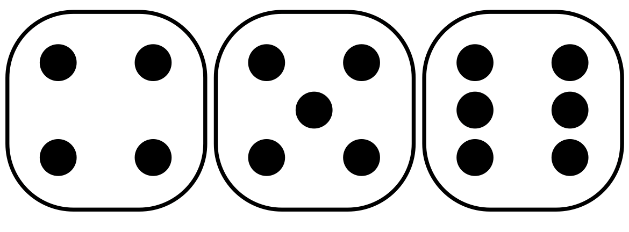 Día 2
• Gira sucesivamente en torno a las personas de contacto de la persona infectada 
• Tira el dado. Si el número es 1 ó 2, infecta a esa persona
Material complementario para: 
Kucharski A et al. (2017) Disease dynamics: understanding the spread of diseases. Science in School 40: 52–56. www.scienceinschool.org/2017/issue40/diseasedynamics
[Speaker Notes: c.f. “The Network Disease” from VC1.]
Science in School  Volumen 40: Verano  2017  www.scienceinschool.org
¿Cómo se propaga una epidemia en una red?
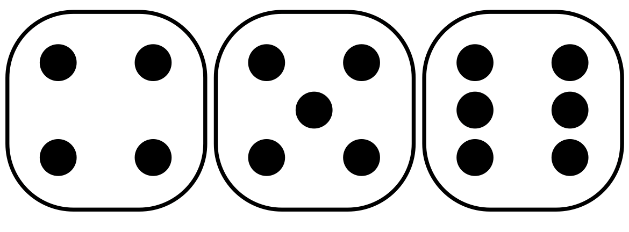 Día 2
• Gira sucesivamente en torno a las personas de contacto de la persona infectada 
• Tira el dado. Si el número es 1 ó 2, infecta a esa persona 
• Continua así para todos los contactos
Material complementario para: 
Kucharski A et al. (2017) Disease dynamics: understanding the spread of diseases. Science in School 40: 52–56. www.scienceinschool.org/2017/issue40/diseasedynamics
[Speaker Notes: c.f. “The Network Disease” from VC1.]
Science in School  Volumen 40: Verano  2017  www.scienceinschool.org
¿Cómo se propaga una epidemia en una red?
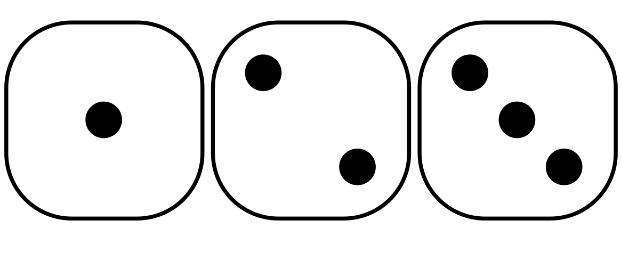 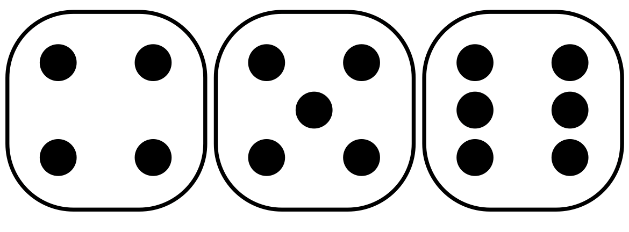 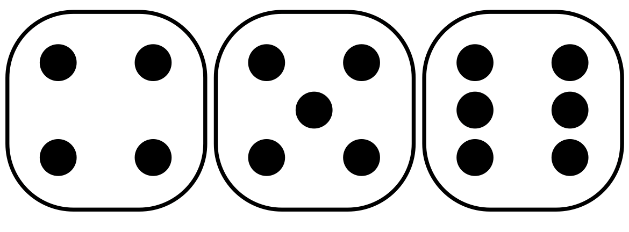 Día 2
• Gira sucesivamente en torno a las personas de contacto de la persona infectada 
• Tira el dado. Si el número es 1 ó 2, infecta a esa persona 
• Continua así para todos los contactos
Material complementario para: 
Kucharski A et al. (2017) Disease dynamics: understanding the spread of diseases. Science in School 40: 52–56. www.scienceinschool.org/2017/issue40/diseasedynamics
[Speaker Notes: c.f. “The Network Disease” from VC1.]
Science in School  Volumen 40: Verano  2017  www.scienceinschool.org
¿Cómo se propaga una epidemia en una red?
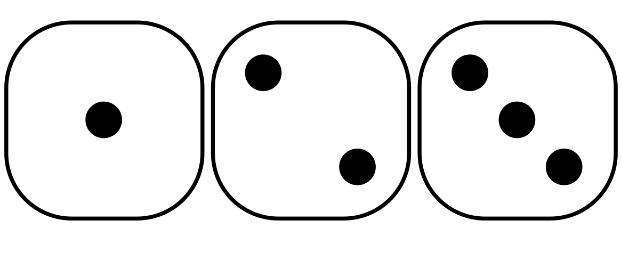 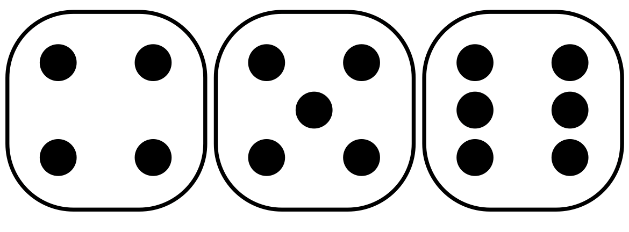 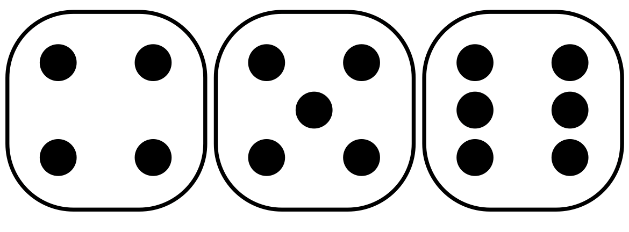 Día 2
• Gira sucesivamente en torno a las personas de contacto de la persona infectada 
• Tira el dado. Si el número es 1 ó 2, infecta a esa persona 
• Continua así para todos los contactos
Material complementario para: 
Kucharski A et al. (2017) Disease dynamics: understanding the spread of diseases. Science in School 40: 52–56. www.scienceinschool.org/2017/issue40/diseasedynamics
[Speaker Notes: c.f. “The Network Disease” from VC1.]
Science in School  Volumen 40: Verano  2017  www.scienceinschool.org
¿Cómo se propaga una epidemia en una red?
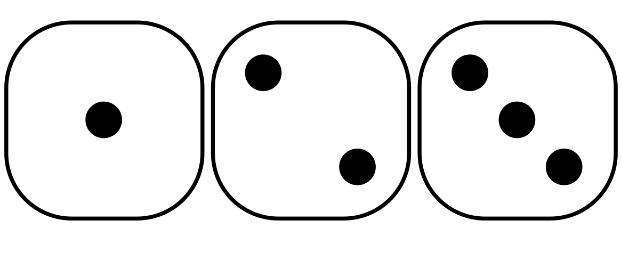 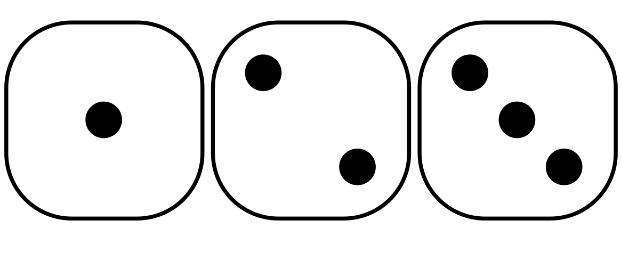 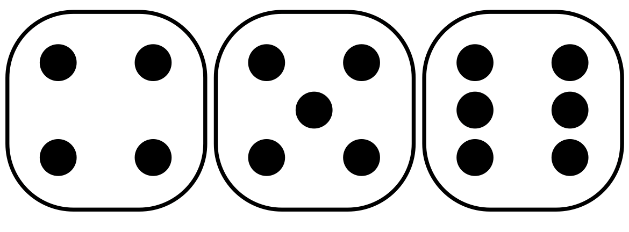 Día 2
• Gira sucesivamente en torno a las personas de contacto de la persona infectada 
• Tira el dado. Si el número es 1 ó 2, infecta a esa persona 
• Continua así para todos los contactos
Material complementario para: 
Kucharski A et al. (2017) Disease dynamics: understanding the spread of diseases. Science in School 40: 52–56. www.scienceinschool.org/2017/issue40/diseasedynamics
[Speaker Notes: c.f. “The Network Disease” from VC1.]
Science in School  Volumen 40: Verano  2017  www.scienceinschool.org
¿Cómo se propaga una epidemia en una red?
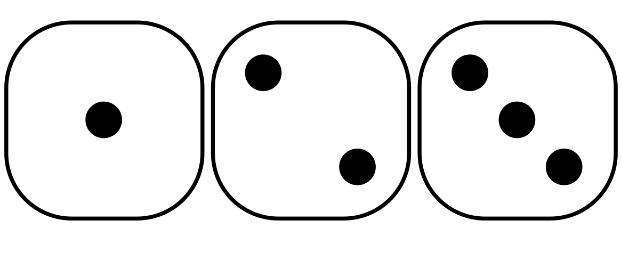 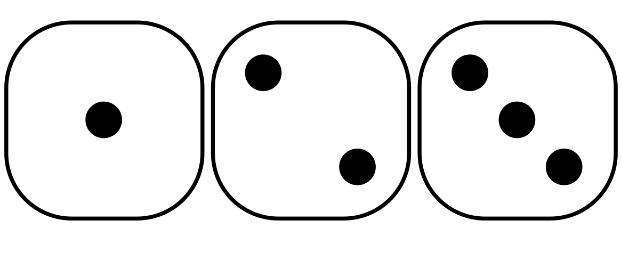 Día 2
•  Gira sucesivamente en torno a las personas de contacto de la persona infectada 
• Tira el dado. Si el número es 1 ó 2, infecta a esa persona 
• Continua así para todos los contactos
Material complementario para: 
Kucharski A et al. (2017) Disease dynamics: understanding the spread of diseases. Science in School 40: 52–56. www.scienceinschool.org/2017/issue40/diseasedynamics
[Speaker Notes: c.f. “The Network Disease” from VC1.]
Science in School  Volumen 40: Verano  2017  www.scienceinschool.org
¿Cómo se propaga una epidemia en una red?
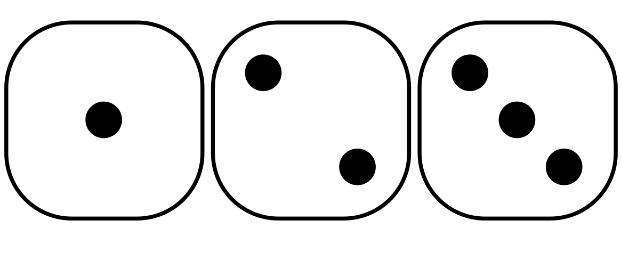 Día 2
•  Gira sucesivamente en torno a las personas de contacto de la persona infectada 
• Tira el dado. Si el número es 1 ó 2, infecta a esa persona 
• Continua así para todos los contactos, seguidamente la persona infectada se    recupera
Material complementario para: 
Kucharski A et al. (2017) Disease dynamics: understanding the spread of diseases. Science in School 40: 52–56. www.scienceinschool.org/2017/issue40/diseasedynamics
[Speaker Notes: c.f. “The Network Disease” from VC1.]
Science in School  Volumen 40: Verano  2017  www.scienceinschool.org
¿Cómo se propaga una epidemia en una red?
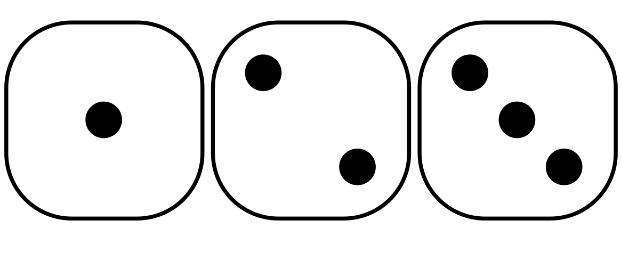 Día 2
• Gira sucesivamente en torno a las personas de contacto de la persona infectada 
• Tira el dado. Si el número es 1 ó 2, infecta a esa persona 
• Continua así para todos los contactos, seguidamente la persona infectada se recupera
Material complementario para: 
Kucharski A et al. (2017) Disease dynamics: understanding the spread of diseases. Science in School 40: 52–56. www.scienceinschool.org/2017/issue40/diseasedynamics
[Speaker Notes: c.f. “The Network Disease” from VC1.]
Science in School  Volumen 40: Verano  2017  www.scienceinschool.org
¿Cómo se propaga una epidemia en una red?
Día 3
• Comienza con dos personas infectadas 
• Tira el dado para cada uno de los contactos de cada persona infectad
Material complementario para: 
Kucharski A et al. (2017) Disease dynamics: understanding the spread of diseases. Science in School 40: 52–56. www.scienceinschool.org/2017/issue40/diseasedynamics
[Speaker Notes: c.f. “The Network Disease” from VC1.]
Science in School  Volumen 40: Verano  2017  www.scienceinschool.org
¿Cómo se propaga una epidemia en una red?
Día 3
• Comienza con dos personas infectadas 
• Tira el dado para cada uno de los contactos de cada persona infectad
Material complementario para: 
Kucharski A et al. (2017) Disease dynamics: understanding the spread of diseases. Science in School 40: 52–56. www.scienceinschool.org/2017/issue40/diseasedynamics
[Speaker Notes: c.f. “The Network Disease” from VC1.]
Science in School  Volumen 40: Verano  2017  www.scienceinschool.org
¿Cómo se propaga una epidemia en una red?
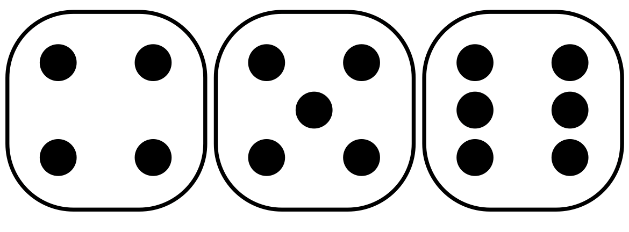 Día 3
• Comienza con dos personas infectadas 
• Tira el dado para cada uno de los contactos de cada persona infectad
Material complementario para: 
Kucharski A et al. (2017) Disease dynamics: understanding the spread of diseases. Science in School 40: 52–56. www.scienceinschool.org/2017/issue40/diseasedynamics
[Speaker Notes: c.f. “The Network Disease” from VC1.]
Science in School  Volumen 40: Verano  2017  www.scienceinschool.org
¿Cómo se propaga una epidemia en una red?
Día 3
• Comienza con dos personas infectadas 
• Tira el dado para cada uno de los contactos de cada persona infectad
Material complementario para: 
Kucharski A et al. (2017) Disease dynamics: understanding the spread of diseases. Science in School 40: 52–56. www.scienceinschool.org/2017/issue40/diseasedynamics
[Speaker Notes: c.f. “The Network Disease” from VC1.]
Science in School  Volumen 40: Verano  2017  www.scienceinschool.org
¿Cómo se propaga una epidemia en una red?
Día 3
• Comienza con dos personas infectadas 
• Tira el dado para cada uno de los contactos de cada persona infectad
Material complementario para: 
Kucharski A et al. (2017) Disease dynamics: understanding the spread of diseases. Science in School 40: 52–56. www.scienceinschool.org/2017/issue40/diseasedynamics
[Speaker Notes: c.f. “The Network Disease” from VC1.]
Science in School  Volumen 40: Verano  2017  www.scienceinschool.org
¿Cómo se propaga una epidemia en una red?
Día 3
• Comienza con dos personas infectadas 
• Tira el dado para cada uno de los contactos de cada persona infectad
Material complementario para: 
Kucharski A et al. (2017) Disease dynamics: understanding the spread of diseases. Science in School 40: 52–56. www.scienceinschool.org/2017/issue40/diseasedynamics
[Speaker Notes: c.f. “The Network Disease” from VC1.]
Science in School  Volumen 40: Verano  2017  www.scienceinschool.org
¿Cómo se propaga una epidemia en una red?
Día 3
• Comienza con dos personas infectadas 
• Tira el dado para cada uno de los contactos de cada persona infectad
Material complementario para: 
Kucharski A et al. (2017) Disease dynamics: understanding the spread of diseases. Science in School 40: 52–56. www.scienceinschool.org/2017/issue40/diseasedynamics
[Speaker Notes: c.f. “The Network Disease” from VC1.]
Science in School  Volumen 40: Verano  2017  www.scienceinschool.org
¿Cómo se propaga una epidemia en una red?
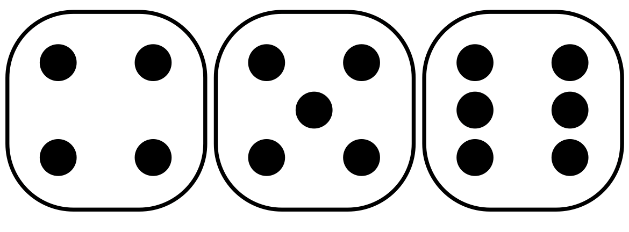 Día 3
• Comienza con dos personas infectadas 
• Tira el dado para cada uno de los contactos de cada persona infectad
Material complementario para: 
Kucharski A et al. (2017) Disease dynamics: understanding the spread of diseases. Science in School 40: 52–56. www.scienceinschool.org/2017/issue40/diseasedynamics
[Speaker Notes: c.f. “The Network Disease” from VC1.]
Science in School  Volumen 40: Verano  2017  www.scienceinschool.org
¿Cómo se propaga una epidemia en una red?
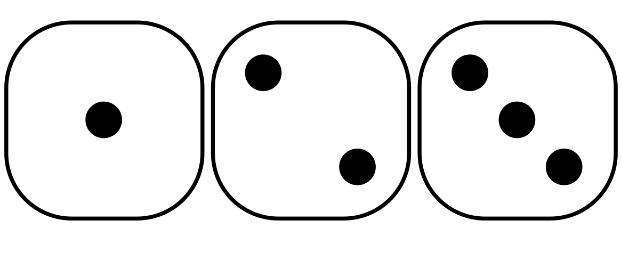 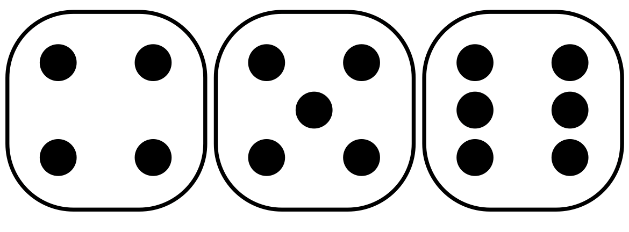 Día 3
• Comienza con dos personas infectadas 
• Tira el dado para cada uno de los contactos de cada persona infectad
Material complementario para: 
Kucharski A et al. (2017) Disease dynamics: understanding the spread of diseases. Science in School 40: 52–56. www.scienceinschool.org/2017/issue40/diseasedynamics
[Speaker Notes: c.f. “The Network Disease” from VC1.]
Science in School  Volumen 40: Verano  2017  www.scienceinschool.org
¿Cómo se propaga una epidemia en una red?
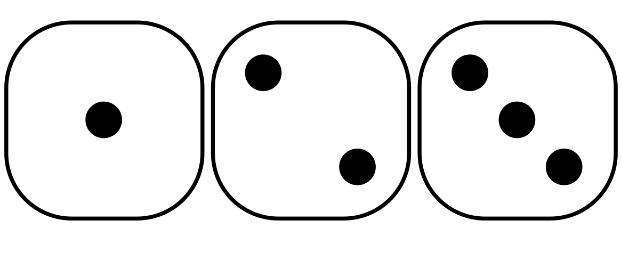 Día 3
• Comienza con dos personas infectadas 
• Tira el dado para cada uno de los contactos de cada persona infectad
Material complementario para: 
Kucharski A et al. (2017) Disease dynamics: understanding the spread of diseases. Science in School 40: 52–56. www.scienceinschool.org/2017/issue40/diseasedynamics
[Speaker Notes: c.f. “The Network Disease” from VC1.]
Science in School  Volumen 40: Verano  2017  www.scienceinschool.org
¿Cómo se propaga una epidemia en una red?
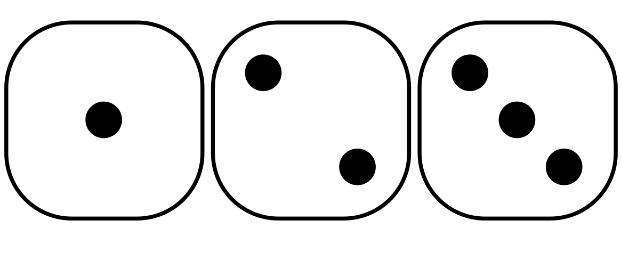 Día 3
• Comienza con dos personas infectadas 
• Tira el dado para cada uno de los contactos de cada persona infectad
Material complementario para: 
Kucharski A et al. (2017) Disease dynamics: understanding the spread of diseases. Science in School 40: 52–56. www.scienceinschool.org/2017/issue40/diseasedynamics
[Speaker Notes: c.f. “The Network Disease” from VC1.]
Science in School  Volumen 40: Verano  2017  www.scienceinschool.org
¿Cómo se propaga una epidemia en una red?
Día 3
• Comienza con dos personas infectadas 
• Tira el dado para cada uno de los contactos de cada persona infectad
Material complementario para: 
Kucharski A et al. (2017) Disease dynamics: understanding the spread of diseases. Science in School 40: 52–56. www.scienceinschool.org/2017/issue40/diseasedynamics
[Speaker Notes: c.f. “The Network Disease” from VC1.]
Science in School  Volumen 40: Verano  2017  www.scienceinschool.org
¿Cómo se propaga una epidemia en una red?
Día 4
• Comienza con dos personas infectadas 
• Continua hasta que la epidemia finalice
Material complementario para: 
Kucharski A et al. (2017) Disease dynamics: understanding the spread of diseases. Science in School 40: 52–56. www.scienceinschool.org/2017/issue40/diseasedynamics
[Speaker Notes: c.f. “The Network Disease” from VC1.]